Miguel
Mata Atlãntica
Sapos da mata atlãntica
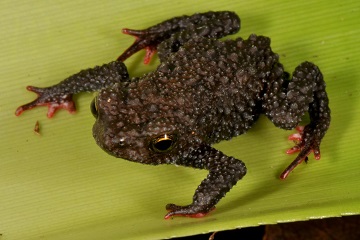 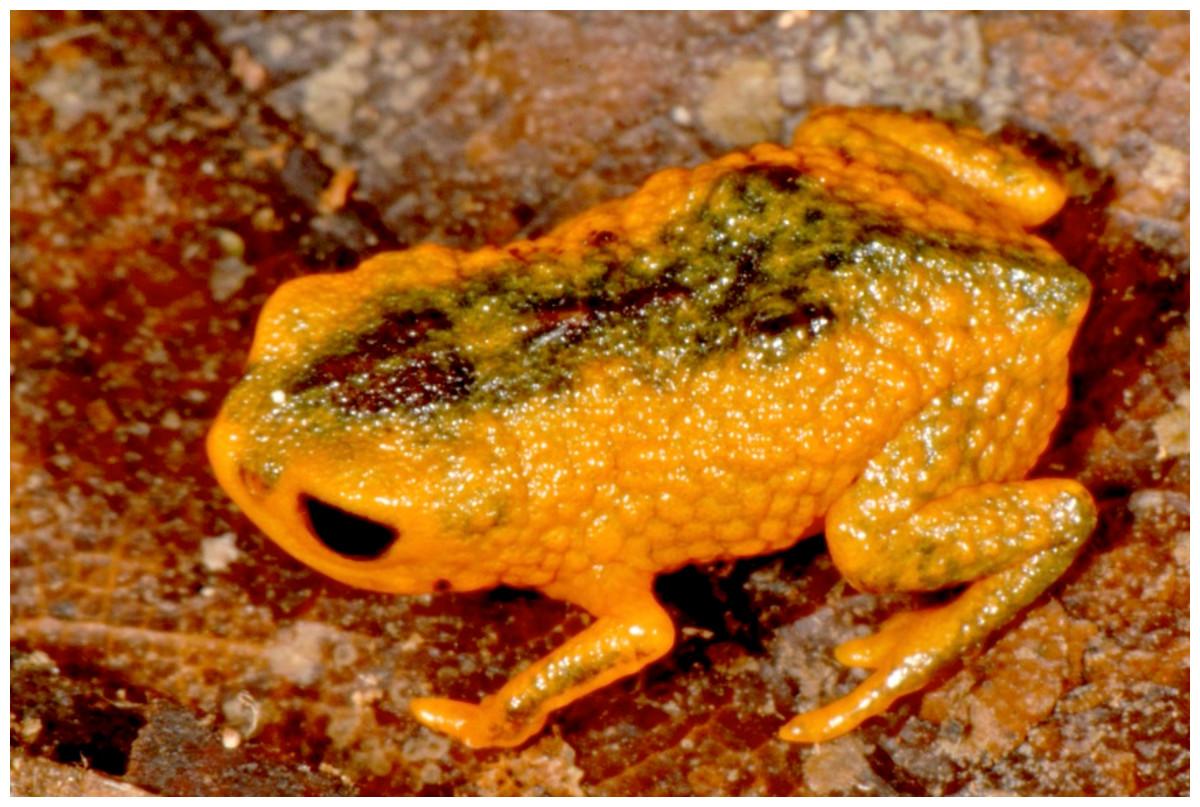 Jacaré da mata atlãntica
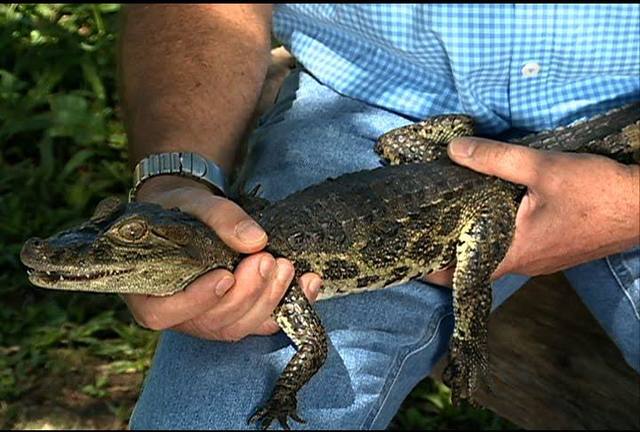 Passaro da mata atlãntica
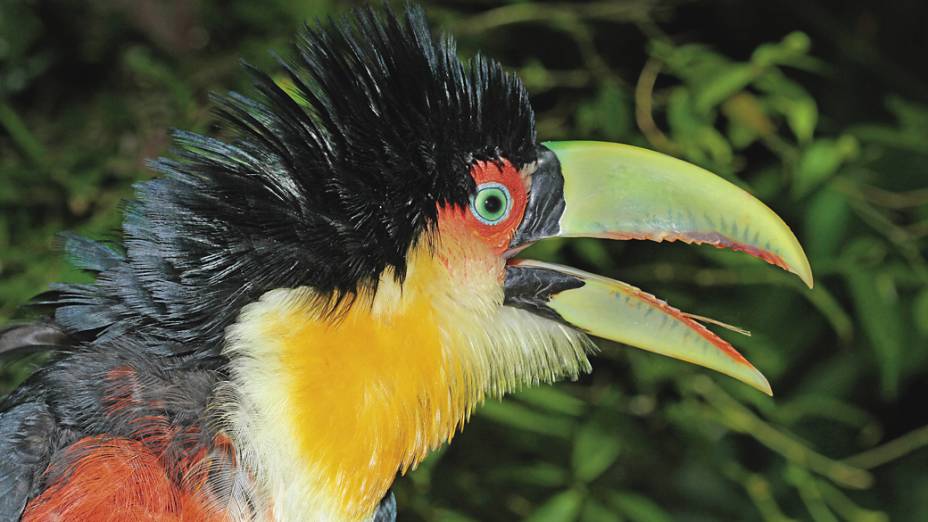 Tigres da mata atlãntica
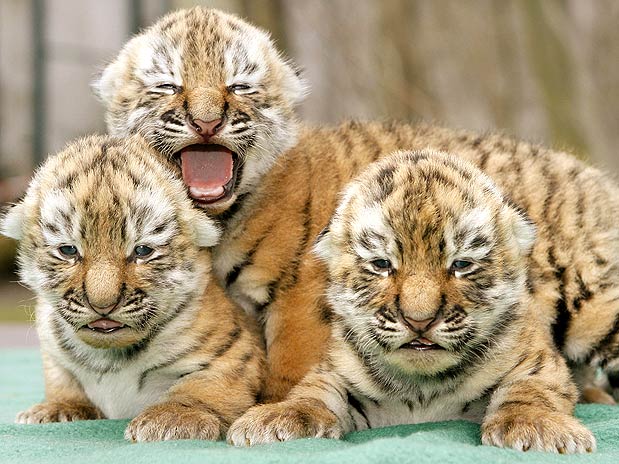 Morcegos da mata atlãntica
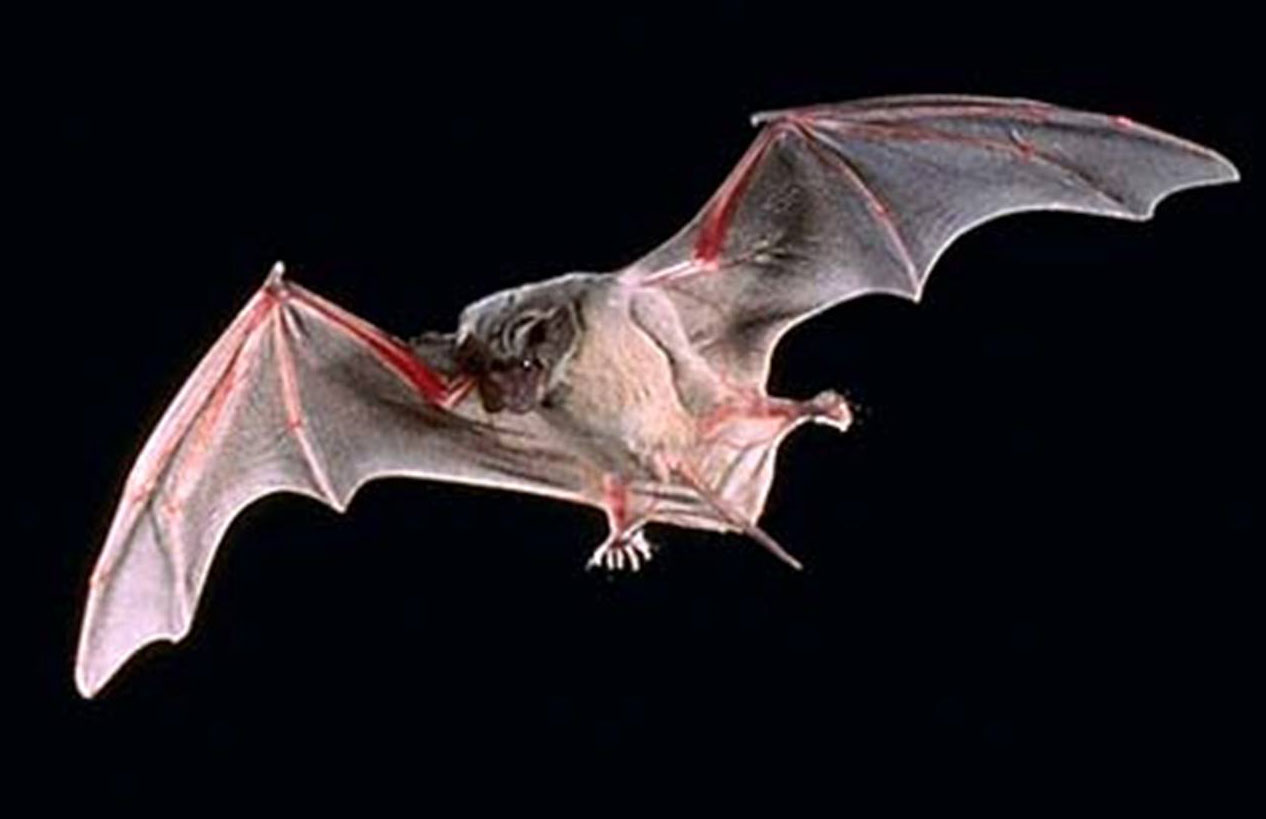 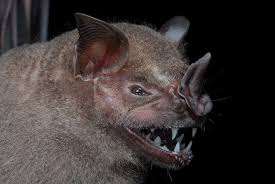 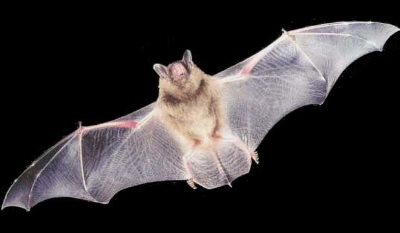 Frutas da mata atlãntica
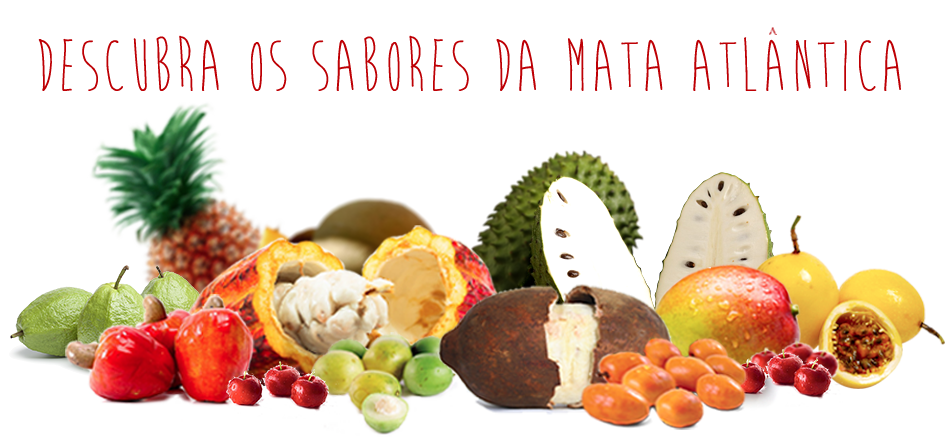 Madeiras da mata atlãntica
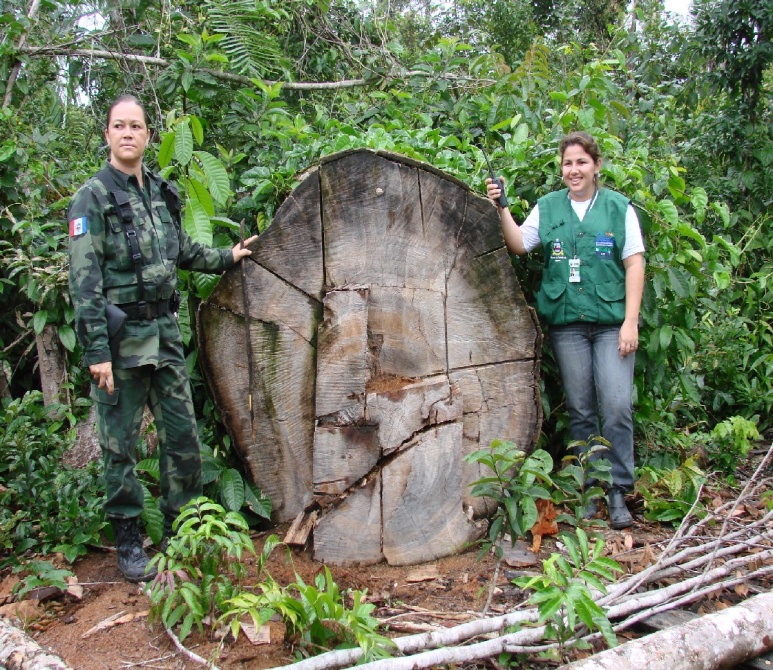 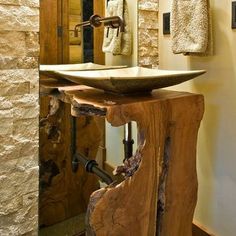 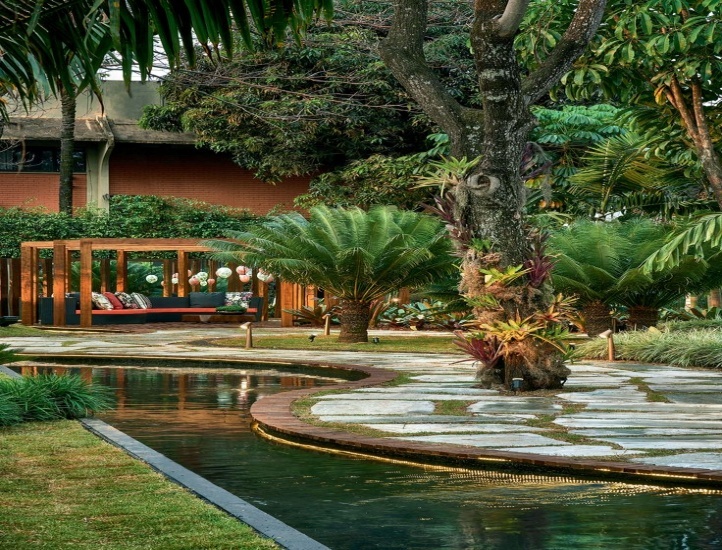 Arvore da mata atlãntica
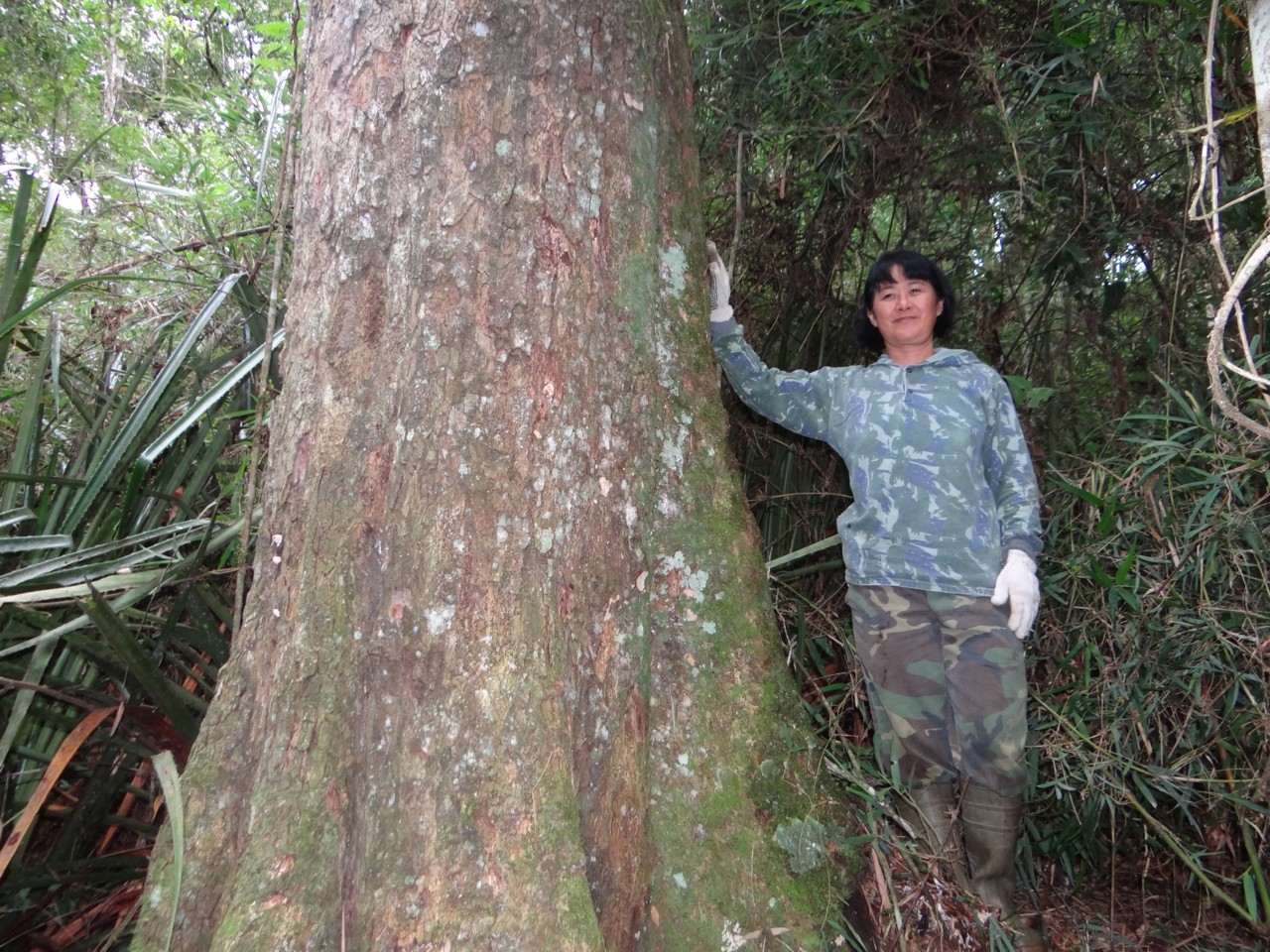